Learning Obstacles Analysis on Multiplication of Natural Numbers in Primary School
Conclussion
Title
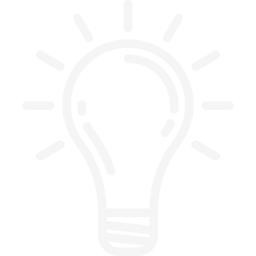 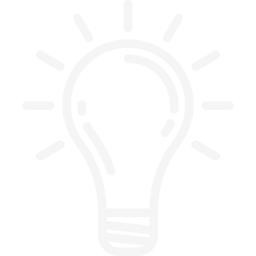 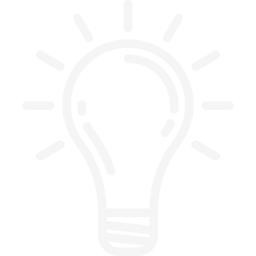 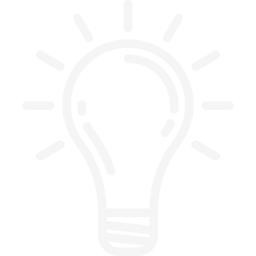 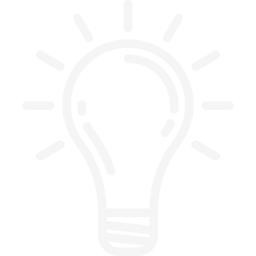 Introduction
Siti Maryam Rohimah, Salma Nur Anaya, Sarah Anida Putri, and Yusup Nurdiansah
Research Method
Result and Discussion
Department of Primary School Education
Universitas Pasundan, Indonesia.
Observation
Previous research
Research purposes
Result
The material on multiplication of natural numbers is not well understood by third grade elementary school students.
Conclussion
Students experience many learning obstacles in the material of multiplications of natural numbers.
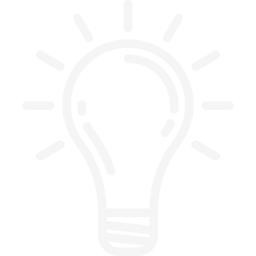 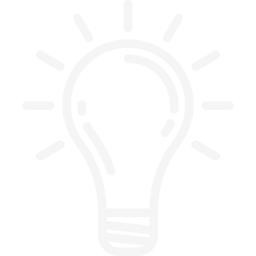 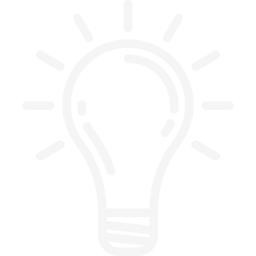 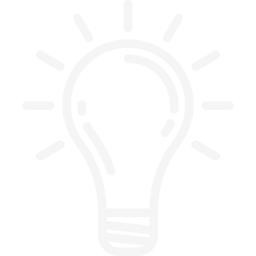 Introduction
Research Method
Result and Discussion
To find learning obstacles found in natural number multiplication material in class III elementary school
The method in this research used a descriptive qualitative.
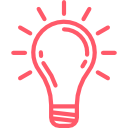 This research was conducted in 22 third-grade students at SD BPI, Bandung, Indonesia.
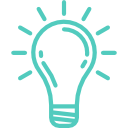 Data collection techniques use test, interview, and documentation.
history
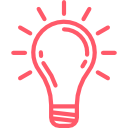 Conclussion
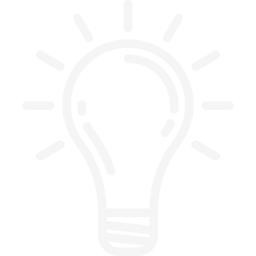 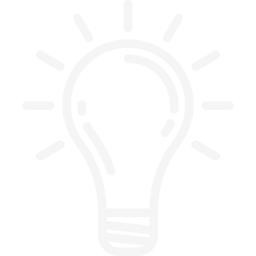 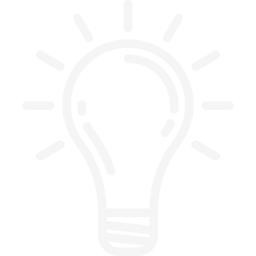 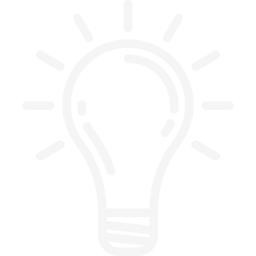 Research Method
Result and Discussion
The data were analyzed with the stages of data collection, data reduction, data display, dan conclusion .
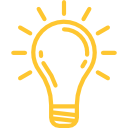 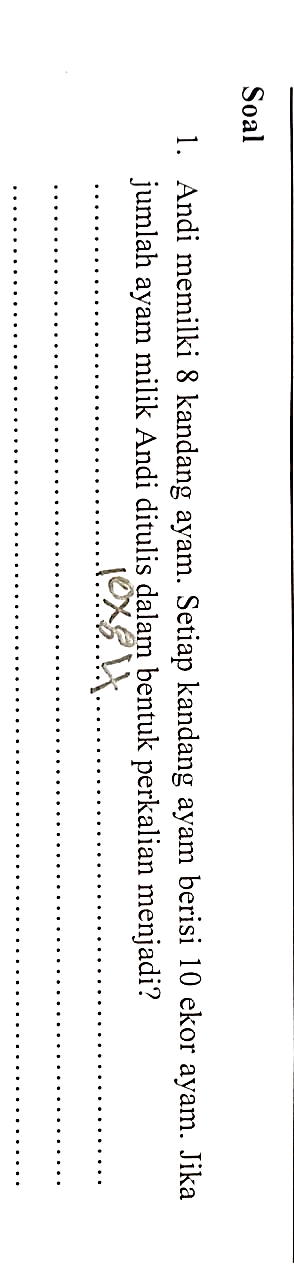 Learning obstacles found in natural number multiplication material are categorized into three types, namely ontogenic, epistemological, and didactical obstacles.
Ontogenic Obstacle
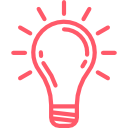 Conclussion
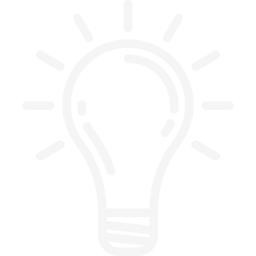 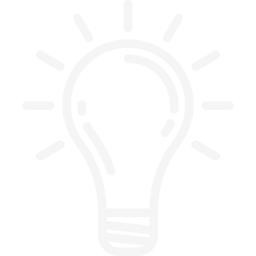 Result and Discussion
Figure 1. Findings (1) Ontogenic Obstacle from test results
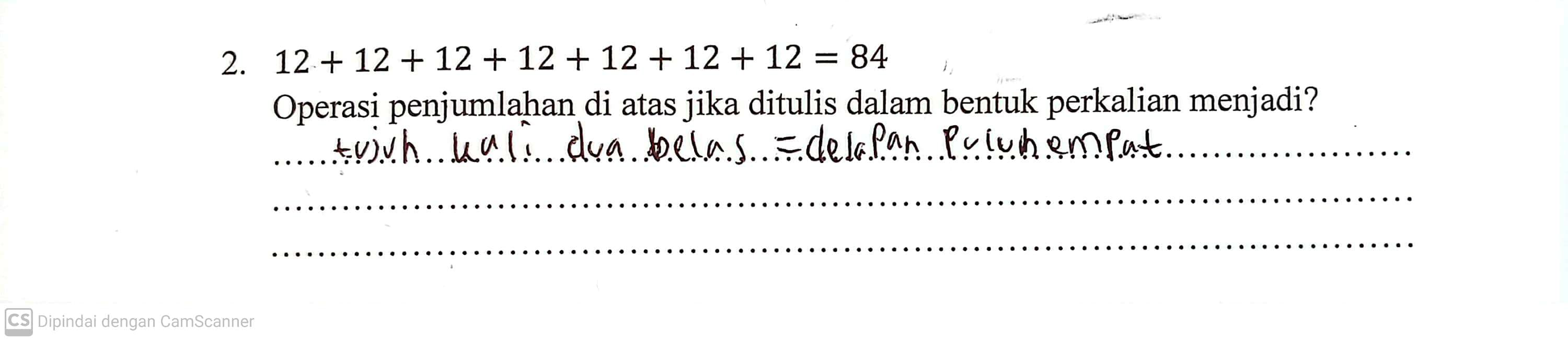 Figure 2. Findings (2) Ontogenic Obstacle from test results
Ontogenic obstacles were found because there is a “jump” in students' thinking from concrete to abstract.
Epistemological obstacles
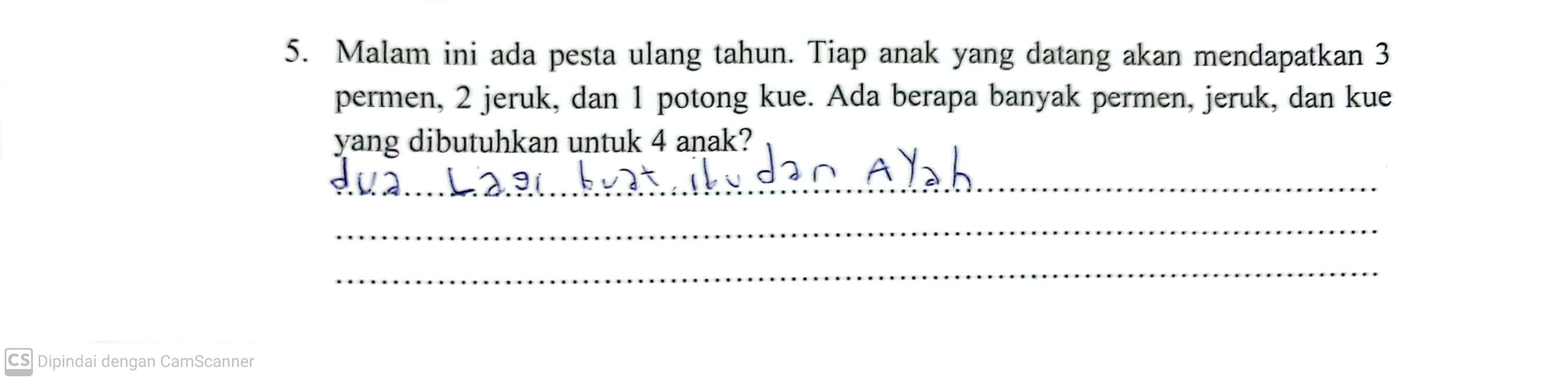 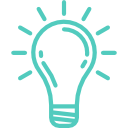 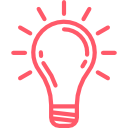 Figure 3. Findings of Epistemological Obstacle from test results
Epistemology obstacles were found because students cannot apply the concepts, they have learned in the context of story problems.
Conclussion
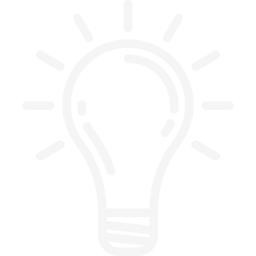 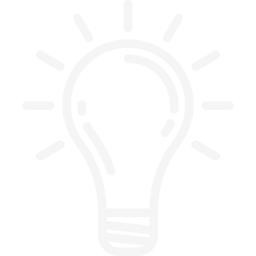 Result and Discussion
Didactical Obstacles
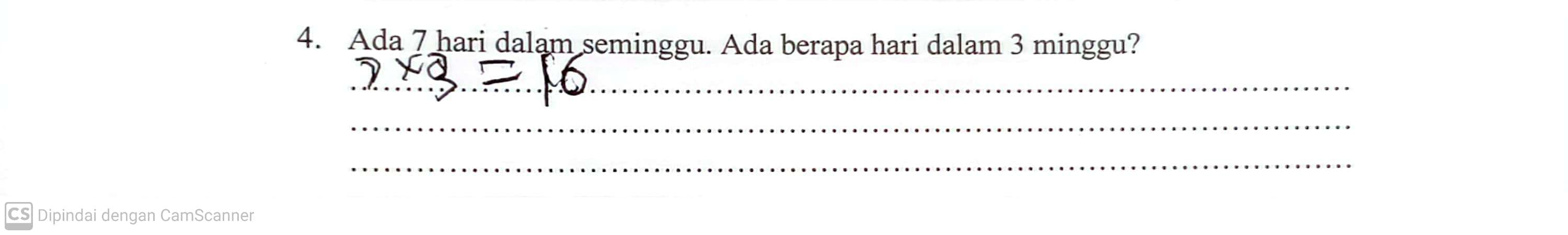 Figure 4. Didactical Obstacle Findings from the test results
Didactical obstacles were found because the learning carried out by teachers was only procedural, so students only memorized each multiplication taught.
Conclussion
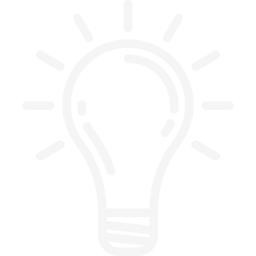 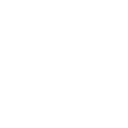 This study concludes that three types of student learning obstacle characteristics found in the process of solving problems related to the material of multiplication of natural numbers, namely ontogenic obstacle, epistemological obstacle, and didactical obstacle.
THANK YOU